創世記１７　うらぎられても創世記４０:１-９,
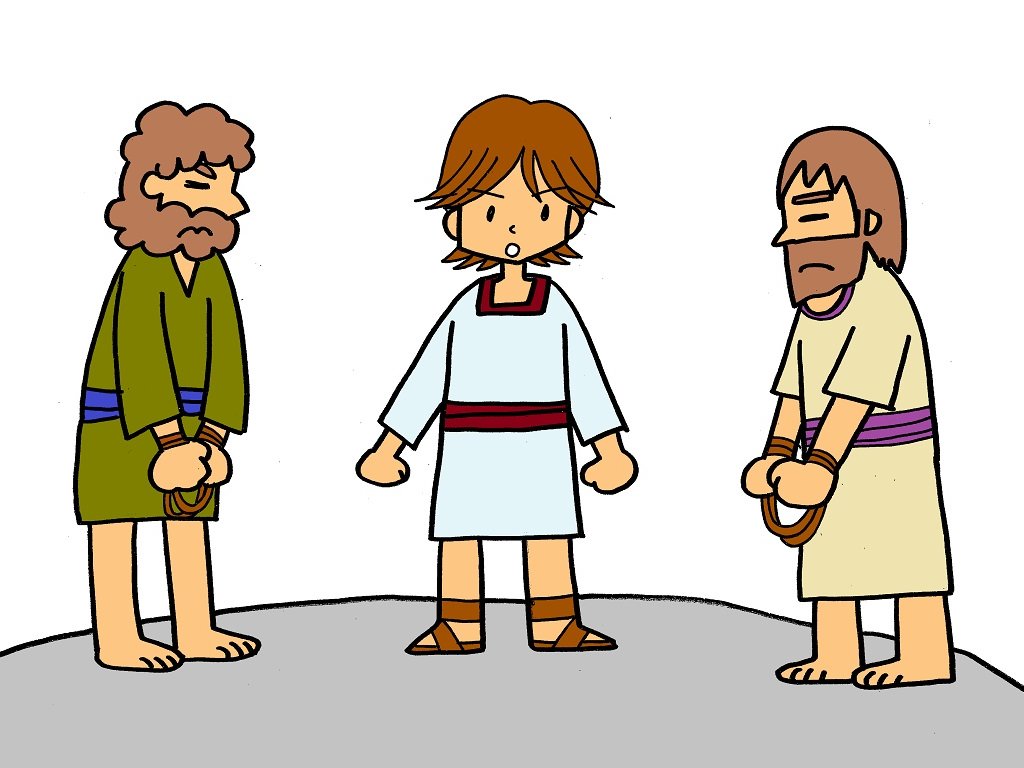 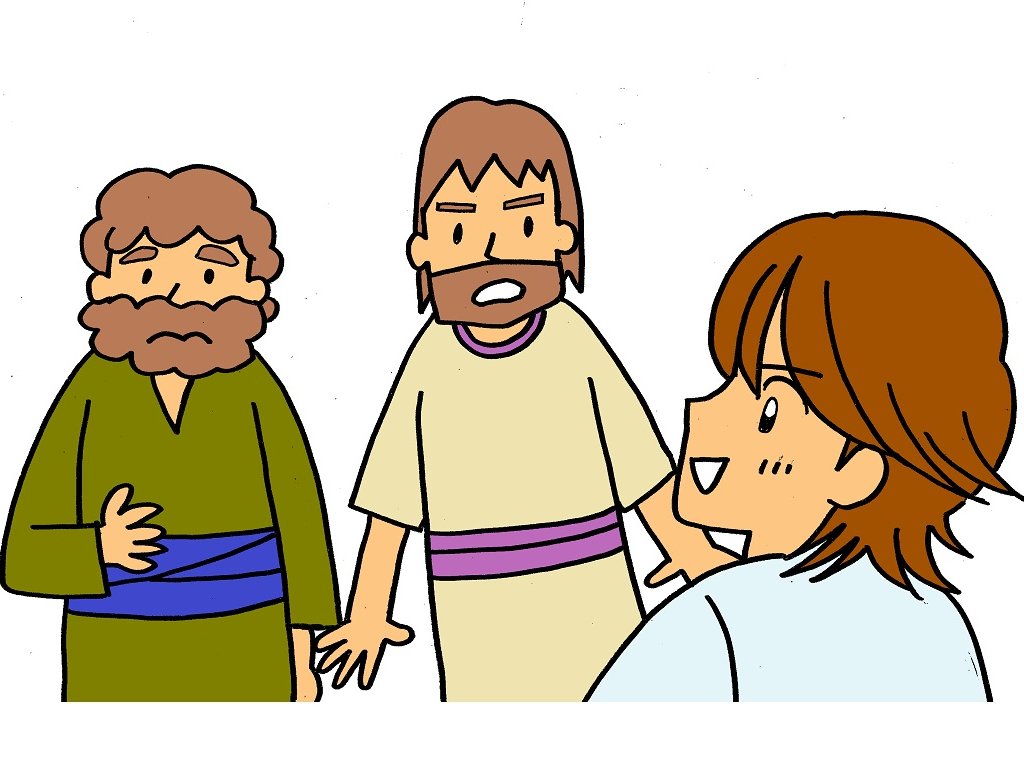 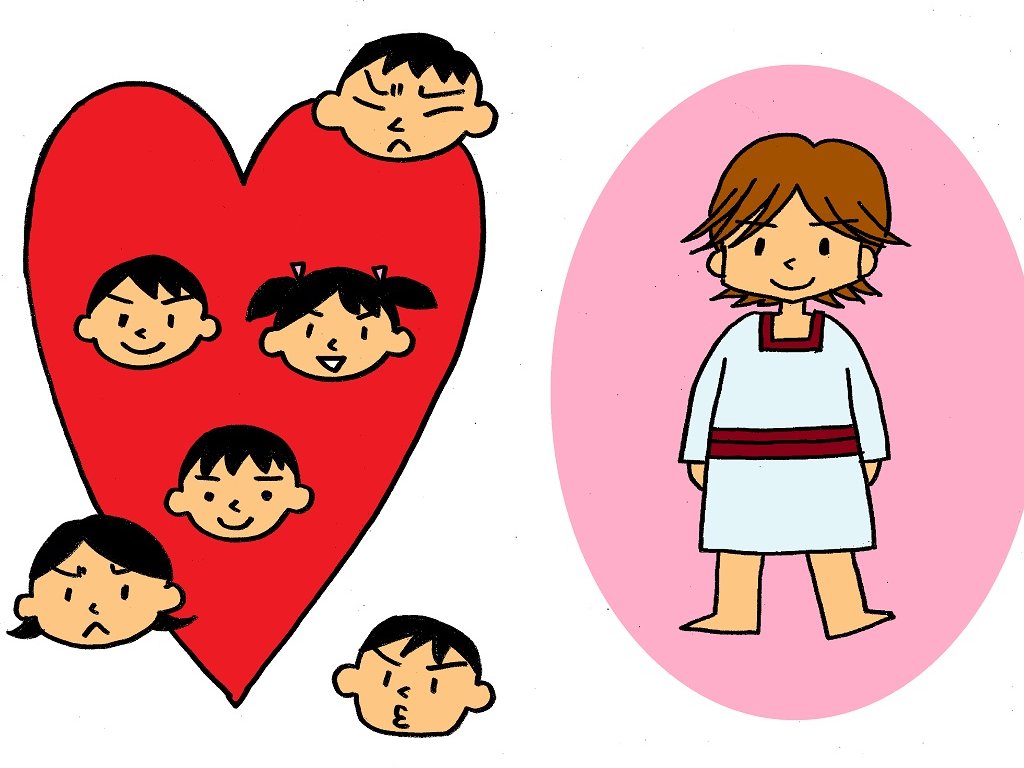 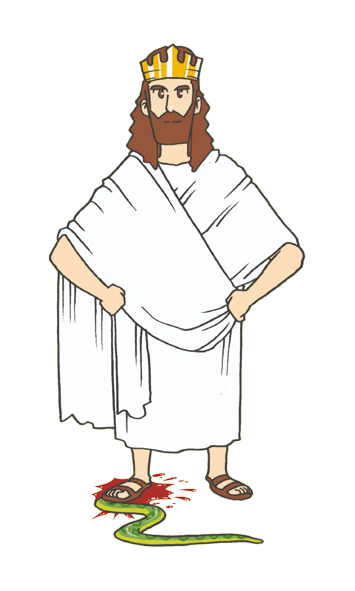 サタン
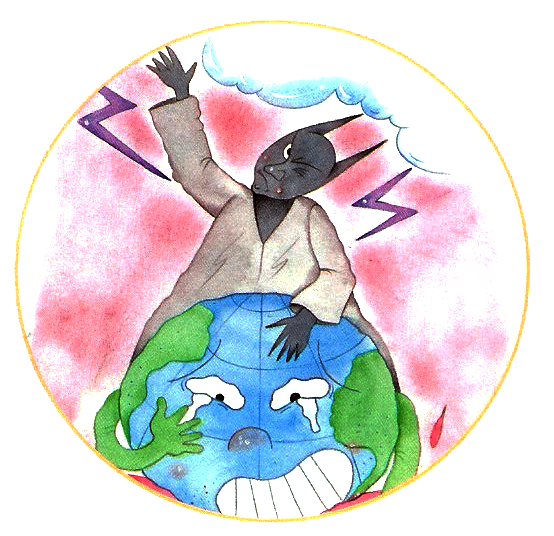 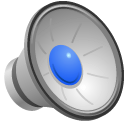 [Speaker Notes: 最後まで滅びの中にに引っ張っていくサタン]
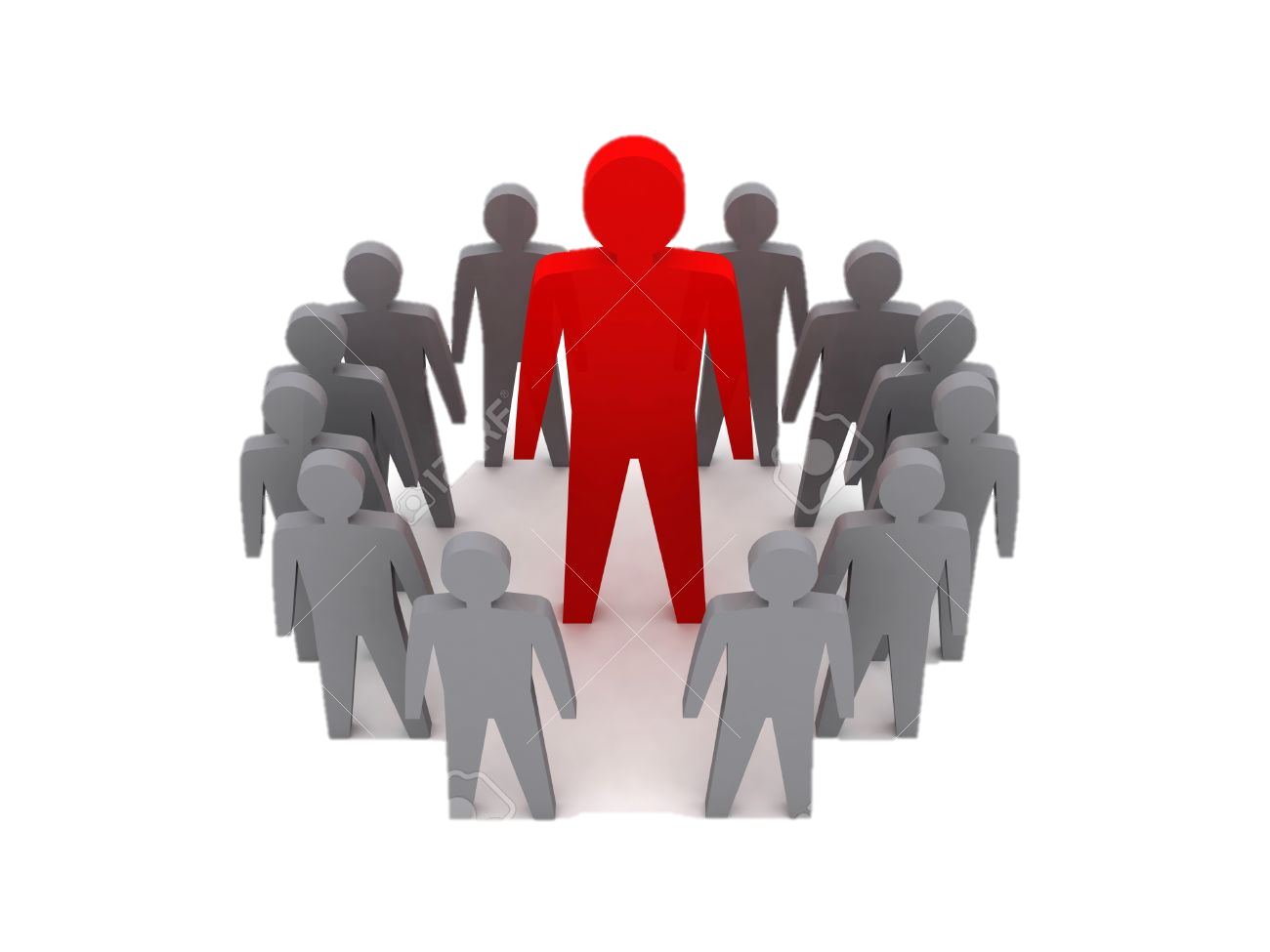 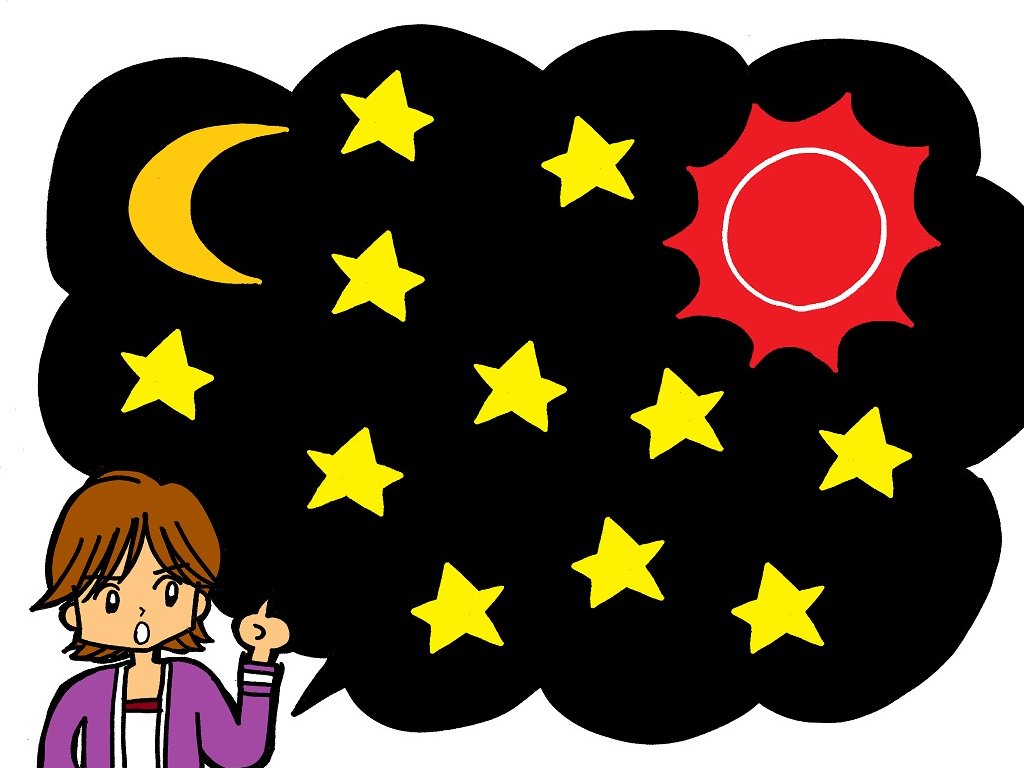 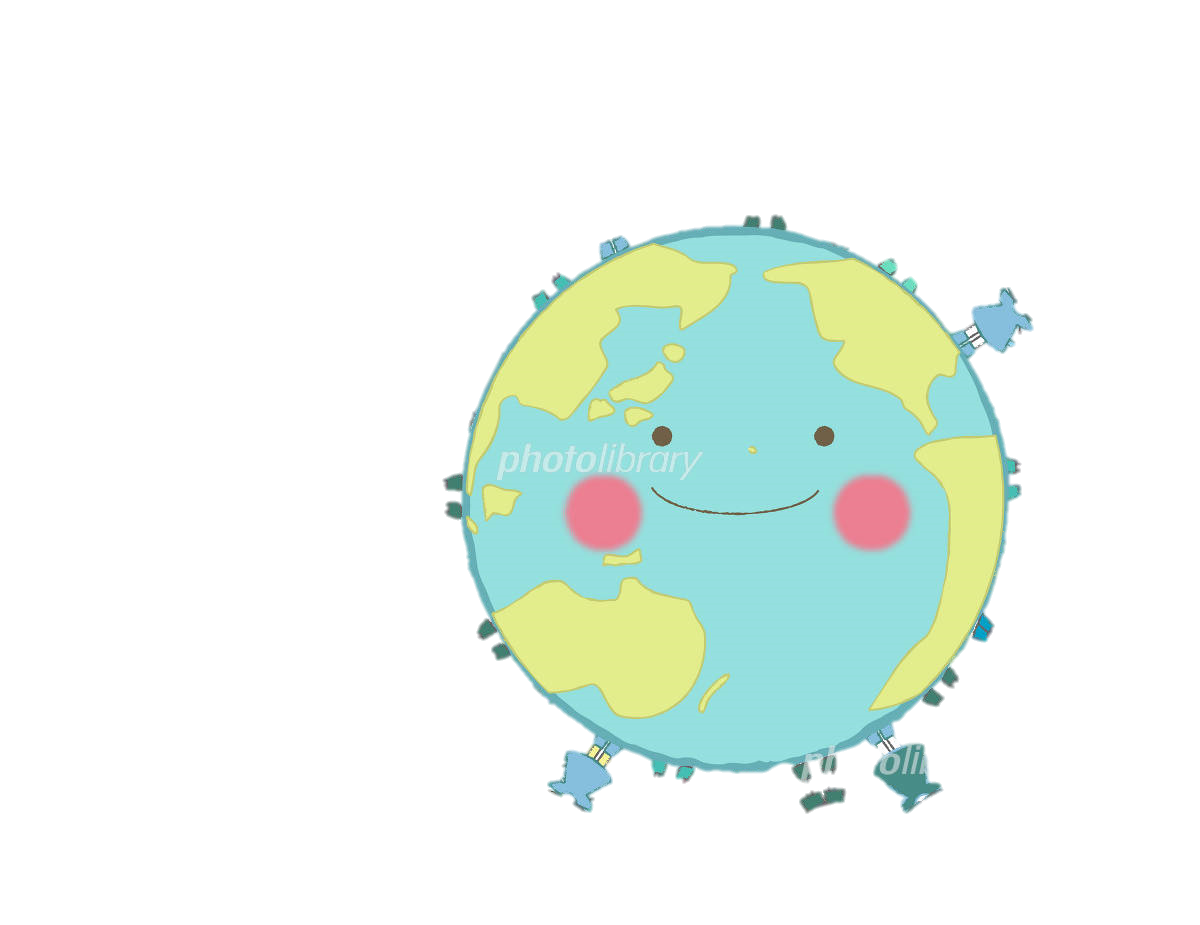 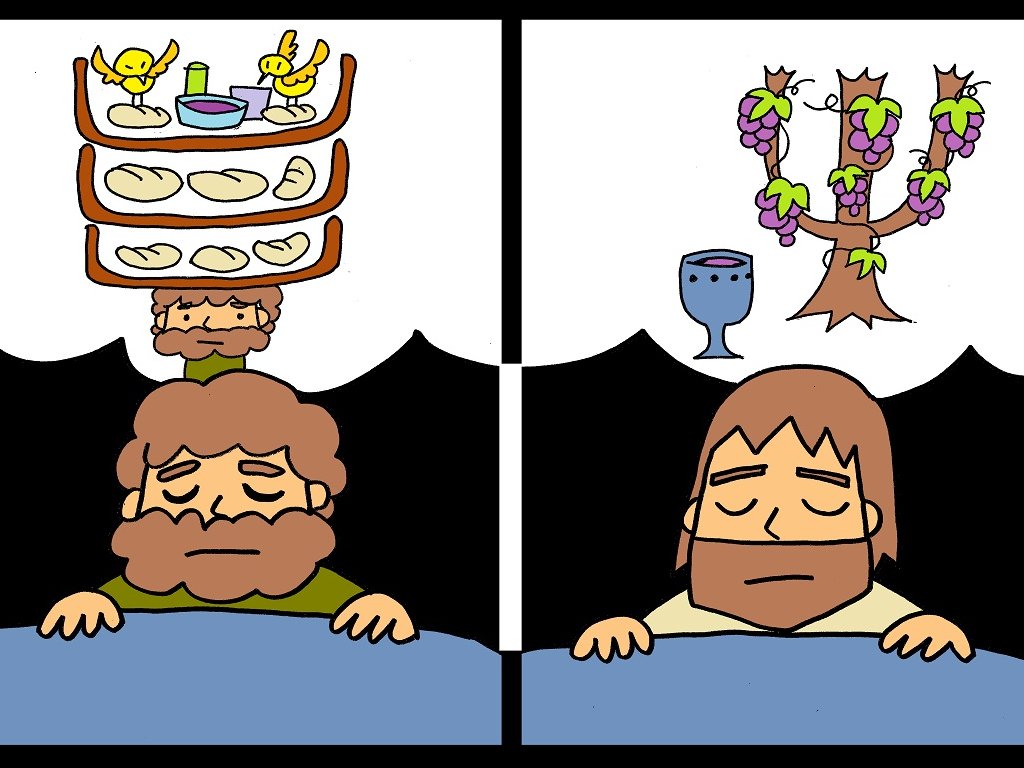 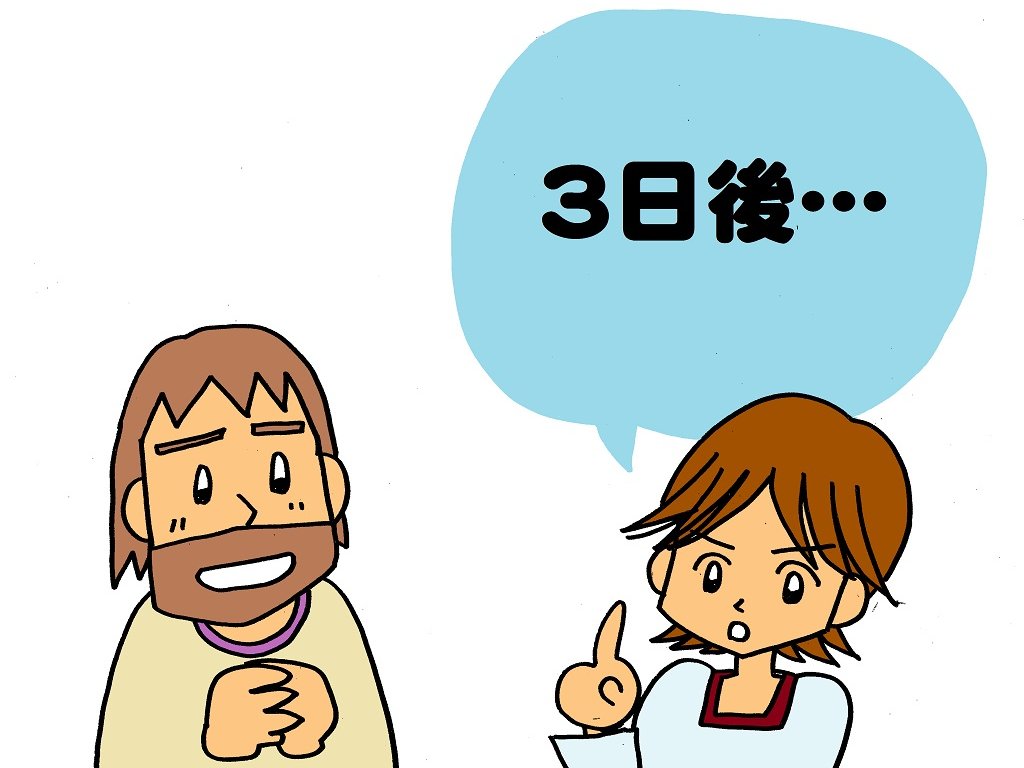 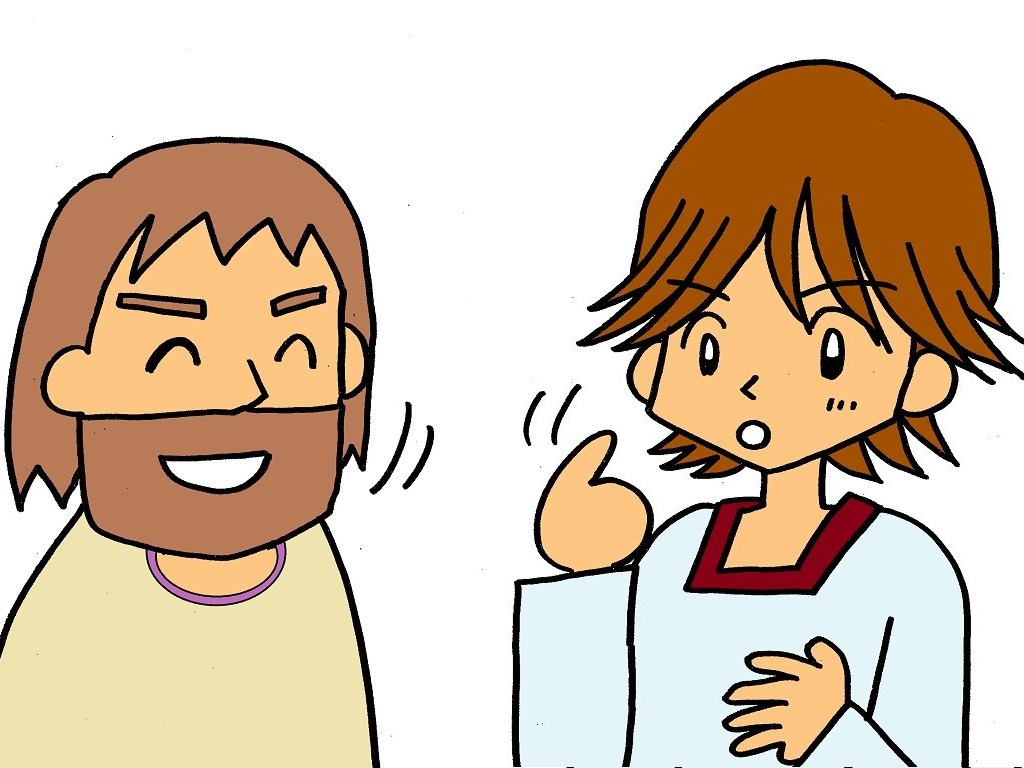 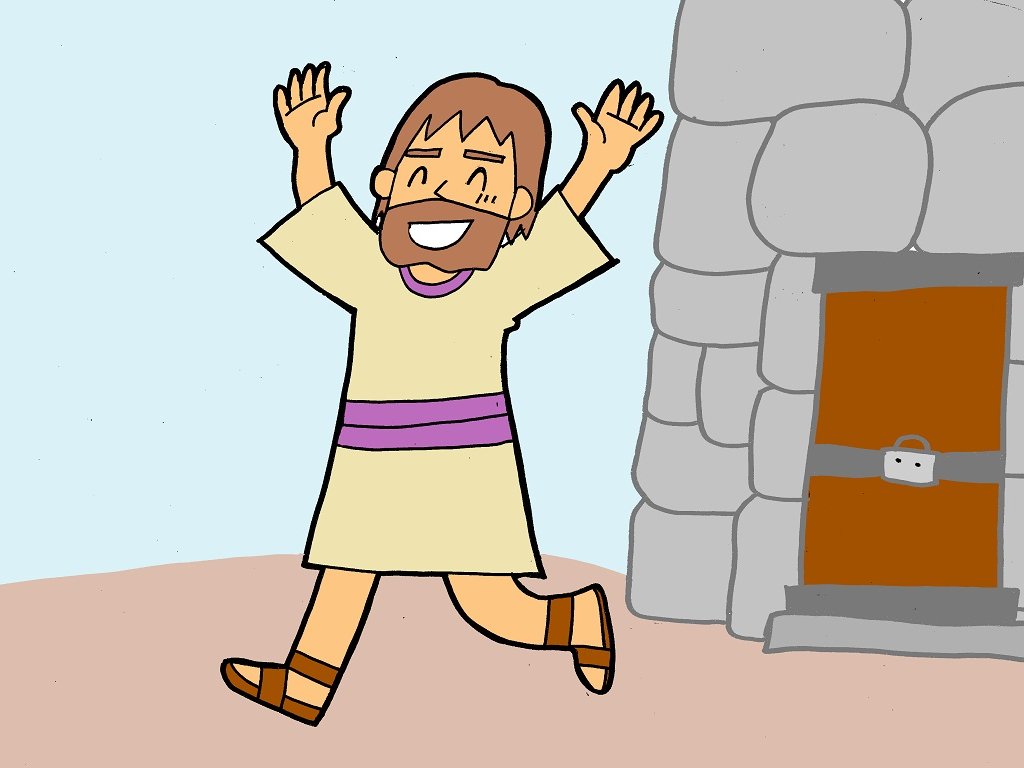 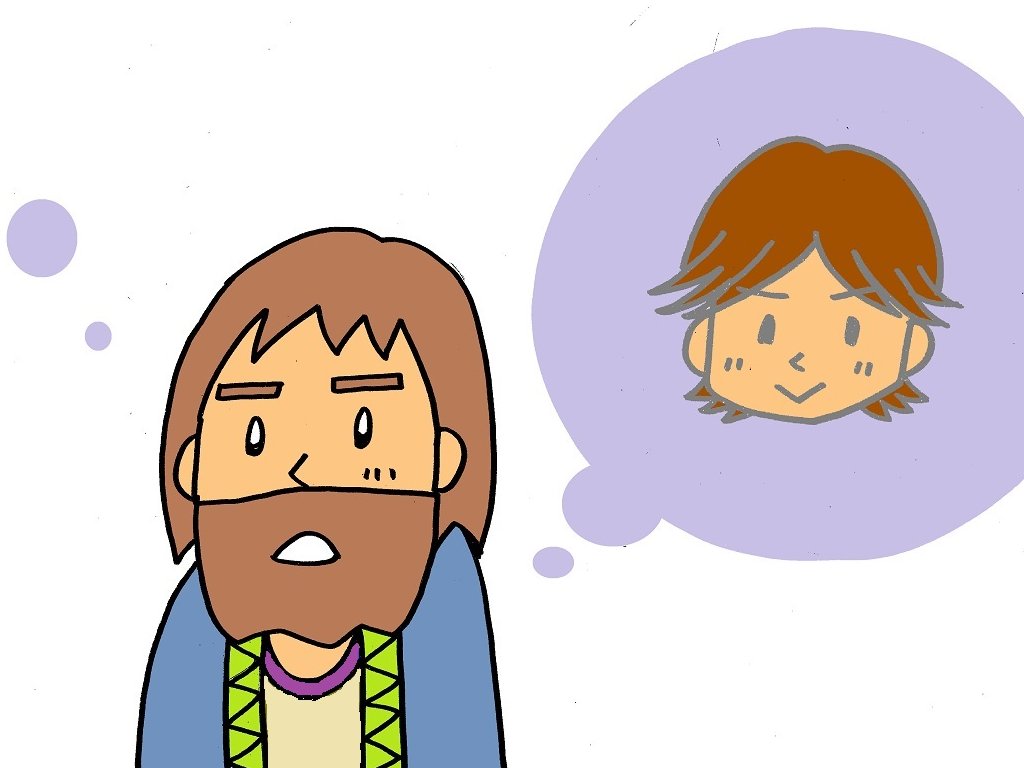 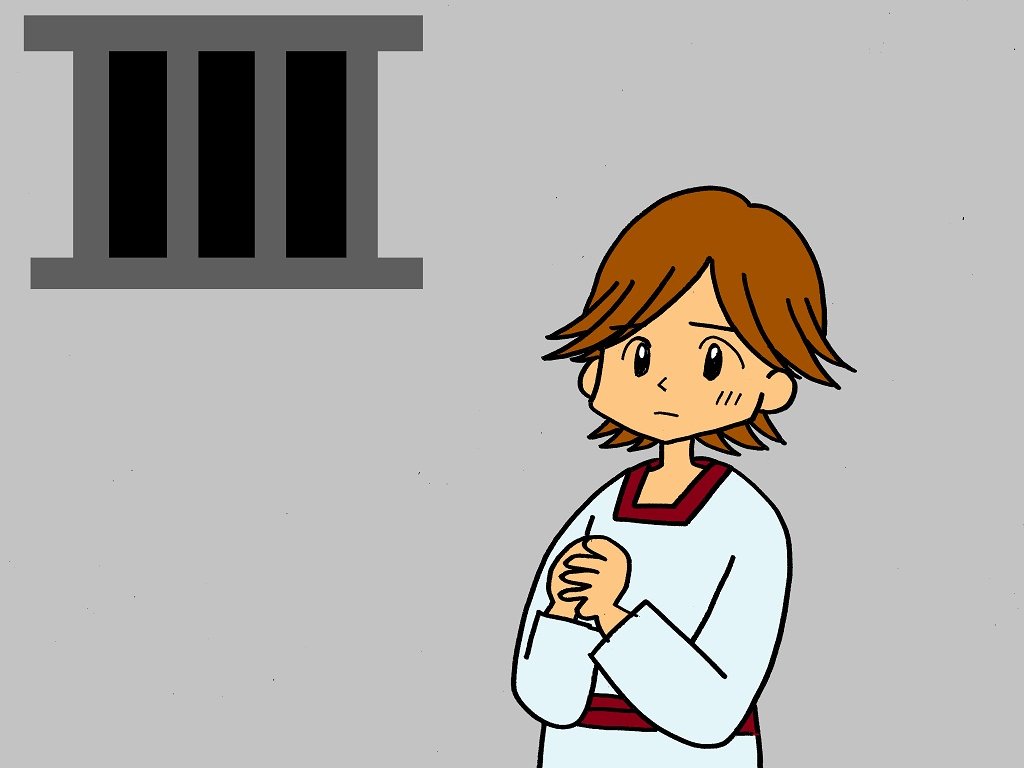 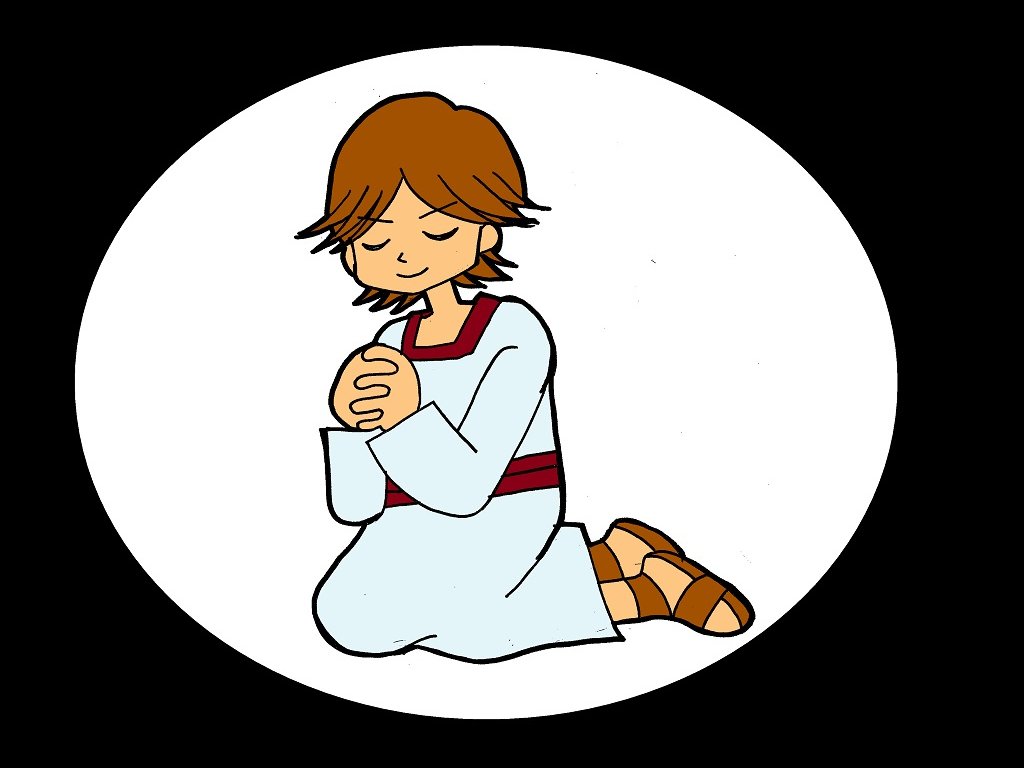 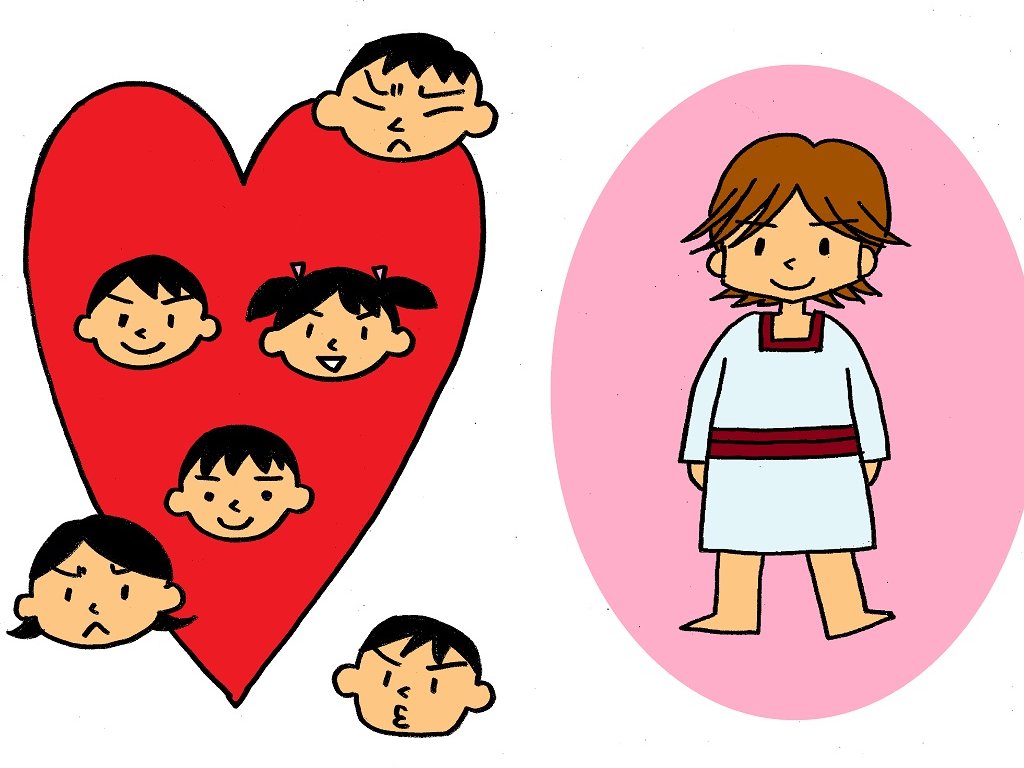 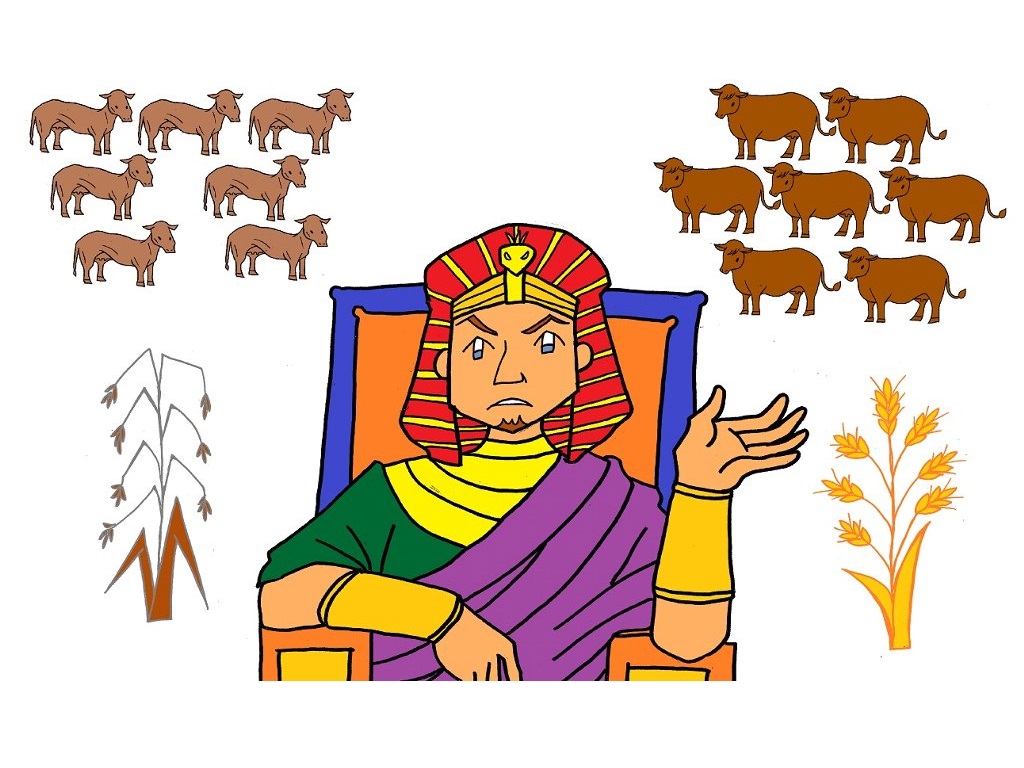 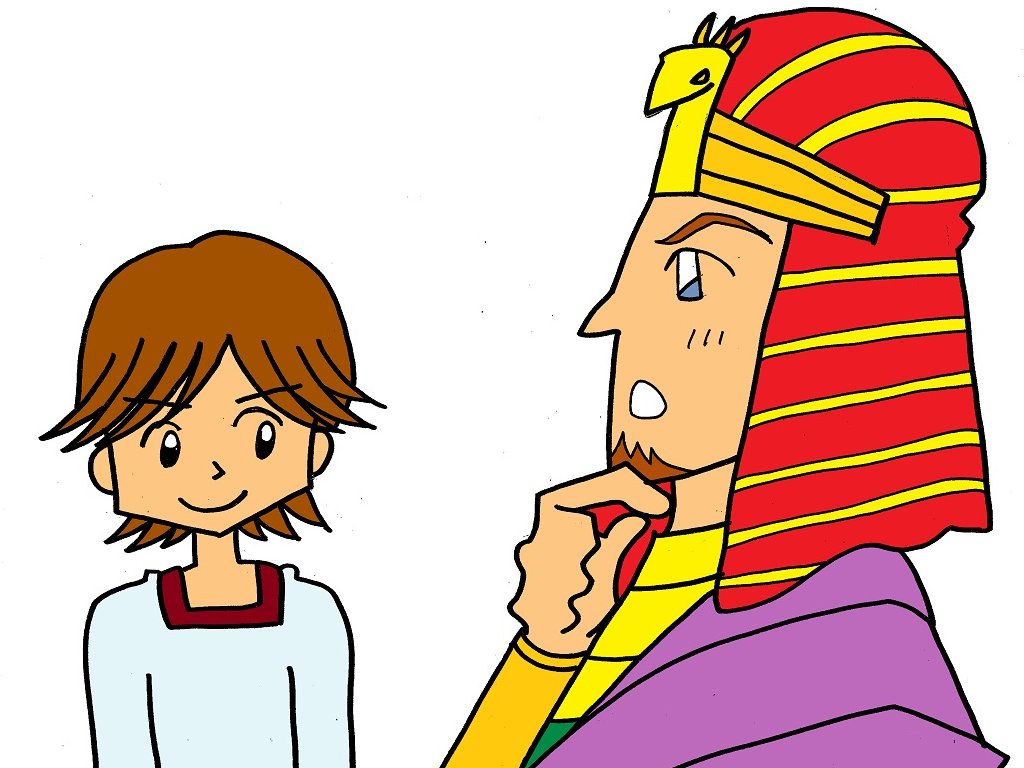 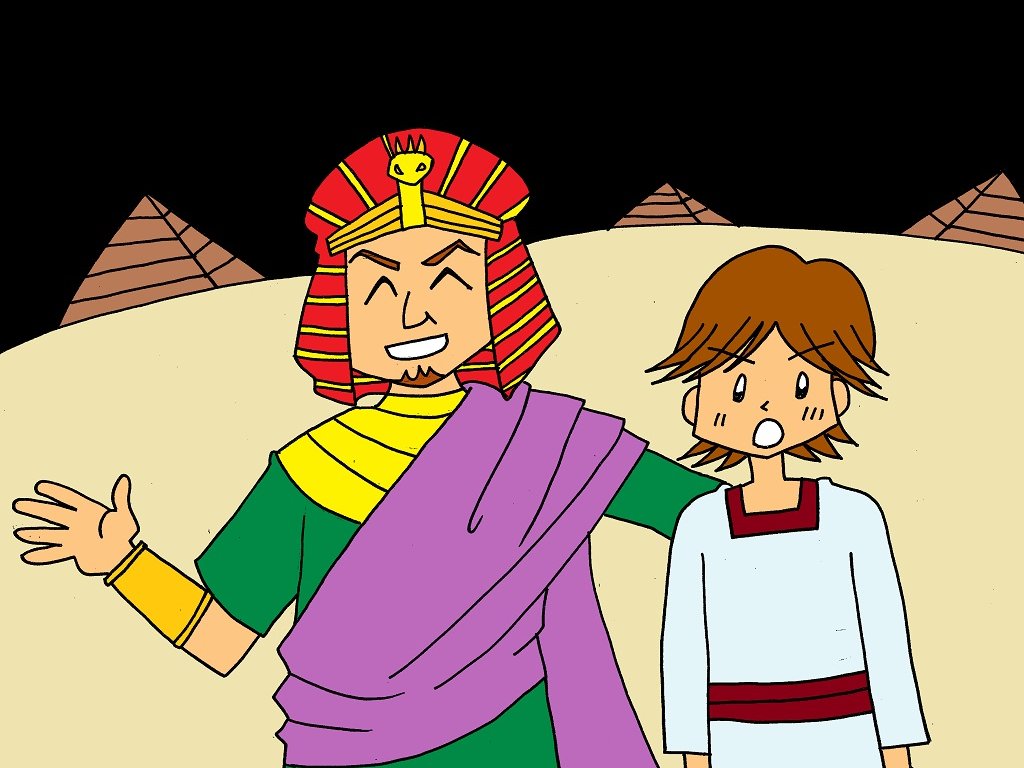 つづく